Thực đơn 
        Ngày 25/03/2025
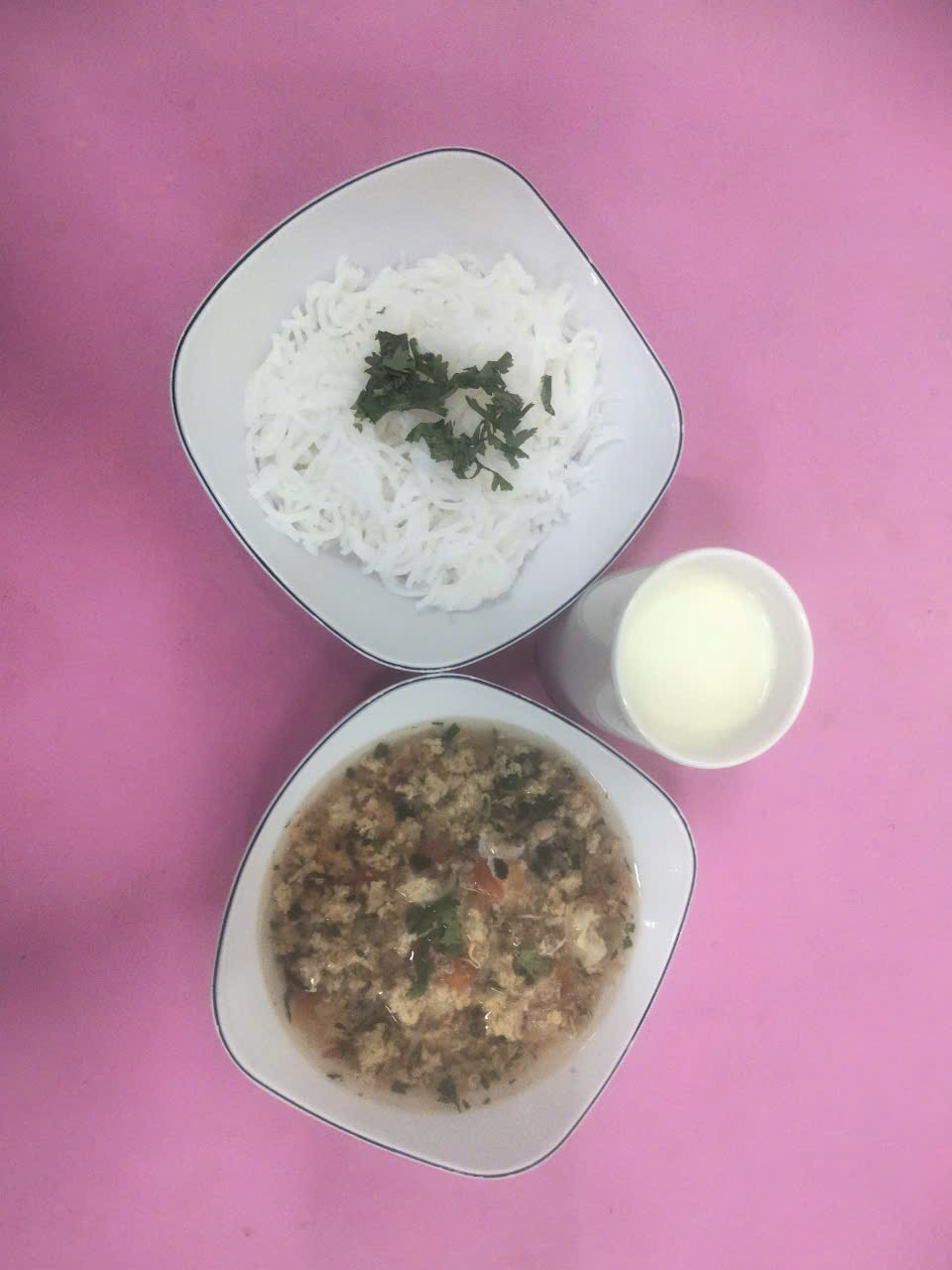 BUỔI SÁNG:
- Bún riêu nấu cua đồng, cà chua, trứng, rau kinh giới
- Sữa
BUỔI TRƯA:
Món mặn: Trứng cút bọc thịt hầm nước dừa, củ sắn
Món canh: Bí đỏ nấu đậu phộng thịt tôm
Tráng miệng: Bánh plan
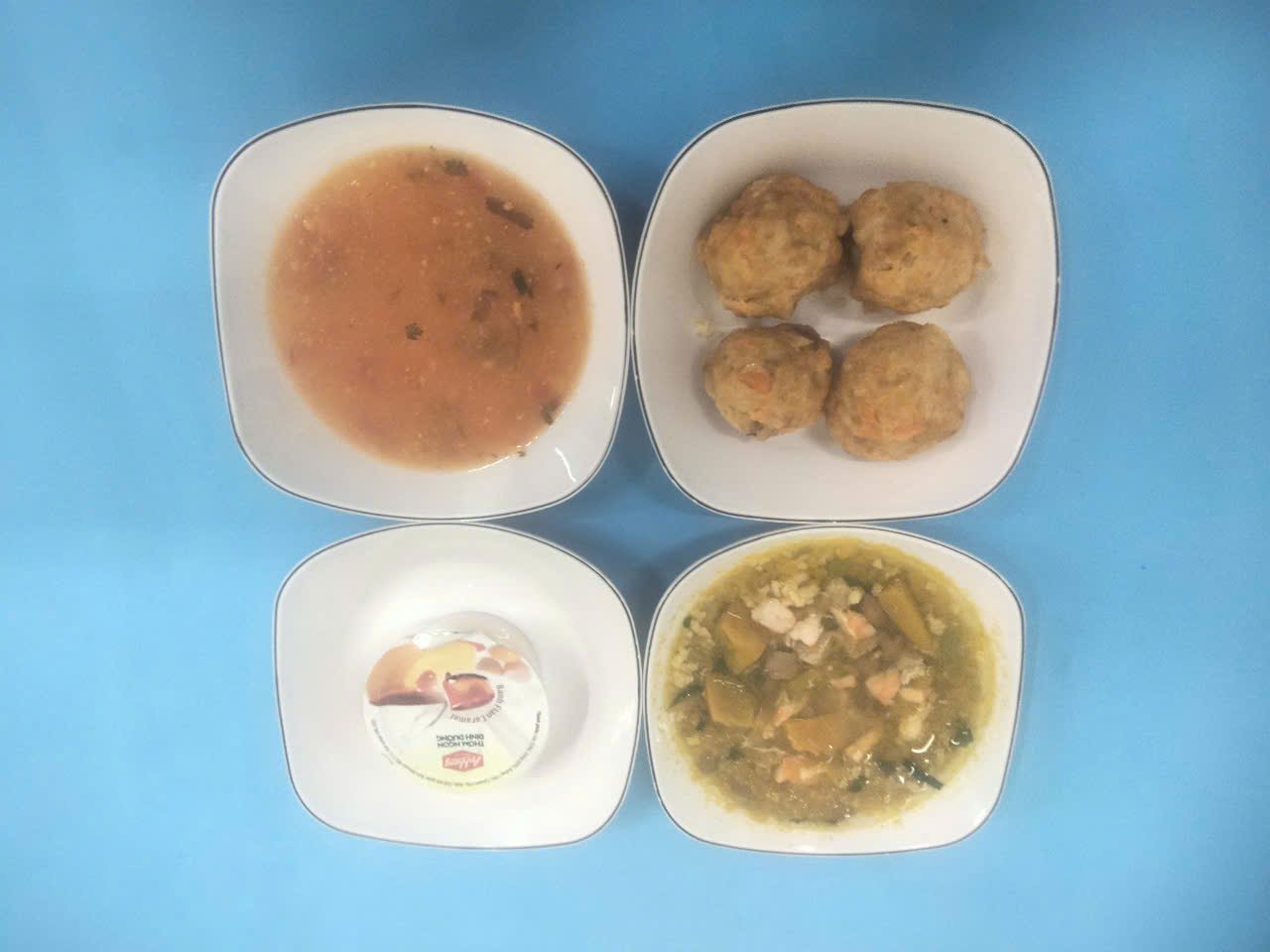 BUỔI XẾ:
Hủ tíu nấu tôm, thịt, trứng
Chè đậu xanh, khổ tai
Bổ sung trẻ SDD: Trứng gà
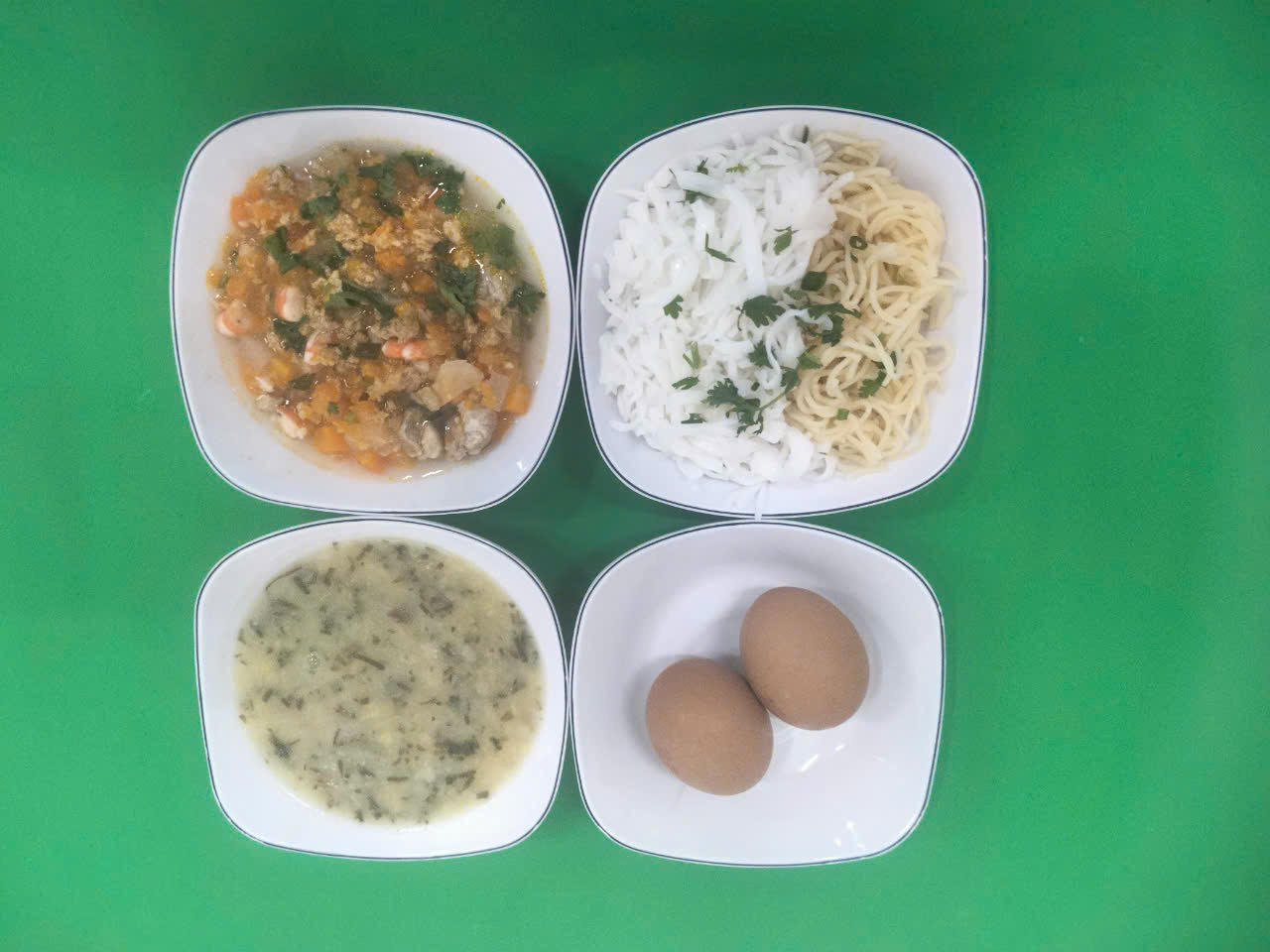